The FPGA Implementation Of Kalman Filter
GANG CHEN and LI GUO
Department of Electronic Science and Technology
University of Science & Technology of China
CHINA
Abstract: - Based on the fact that Faddeev’s algorithm can be eas
Abstract: - Based on the fact that Faddeev’s algorithm can be easily mapped into the Systolic array for implementing.

An FPGA implementation of Kalman Filter using Modified Faddeev [1] is proposed 


The Modified Faddeev uses Neighbor pivoting for triangularization substituting the Gaussian elimination.

Gaussion elimination may cause the overflow of the datas, and Neighbor pivoting can guarantee the stability of data stream. 

Moreover due to apply the technology of resource sharing, we use one trapezoidal array instead of bitrapezoidal array [2], thus reducing the silicon area. 

Techniques employed for data skewing and storage organization are efficient, then reducing the complexity of control and increasing the speed of computation.

KeyWords: - FPGA,Kalman filter, Modified Faddeev’s algorithm, Systolic array, Implemantation
1 Introduction
Since the Kalman filter [3] was introduced by R.E.Kalman in 1960, it has been widely used in the areas of
 modern control, 
signal processing,
air-borne control systems, 
adaptive controls, 
radar signal processing,
missile control, 
and on-board calibration of inertial systems. 

Being an optimal recursive estimator,
Kalman filter provides a real-time algorithm to
estimate the unknown state vector recursively for
each measurement based on minimization of the
mean squre error, which is a measurement of the
quality of noisy data processing.
Direct implementation of the kalman filtering algorithm is not efficient, because of its computational complexity , which involves many matrix multiplications and inversions.

Based on the fact that Faddeev’s algorithm can be easily mapped into the Systolic array for implementing [4]. 

Many authors have implemented the Kalman Filter directly using Faddeev’s algorithm [5][6].

In this paper, an efficient systolic implementation of the Kalman filtering problem using the Modified Faddeev’s algorithm and one trapezoidal array is presented.

 In our proposed implemementation, the Modified Faddeev’s algorithm is used through Neighbor pivoting for triangularization substituting the Gaussian elimination, which guarantees the stability of data stream, also, the technology of sharing resource is applied in designing cell to reducing the silicon areas .
2 Kalman filtering problem
Kalman filter is an optimal linear estimator which
provide the estimation of signals in noise. 

Kalman used the state transition models for dynamic system.

Kalman filter equations can be sloved numerically by
using a recursive type structure whose outputs only
depend on the current inputs and current states (previous output). 

The system and measurement model
equations are:
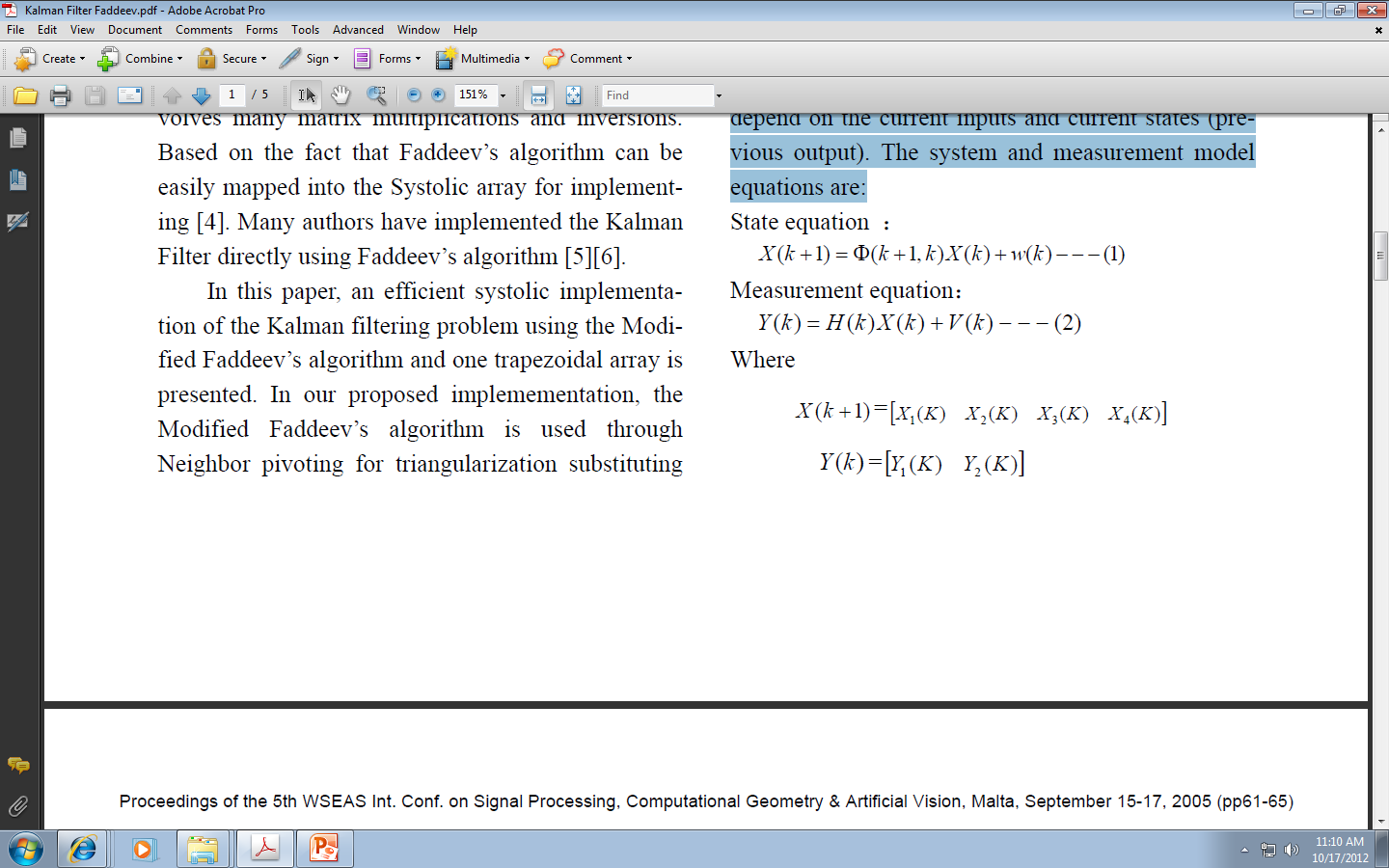 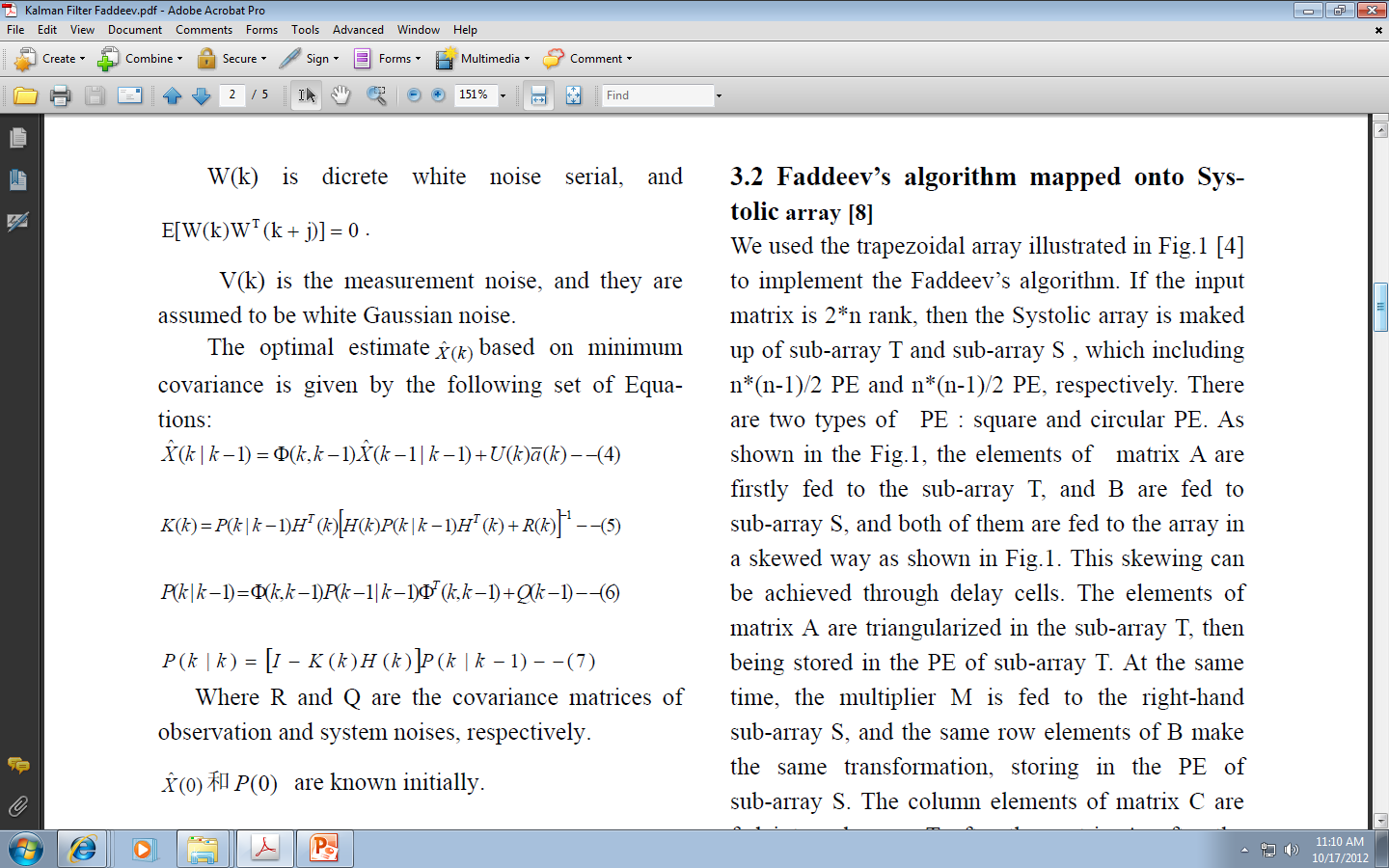 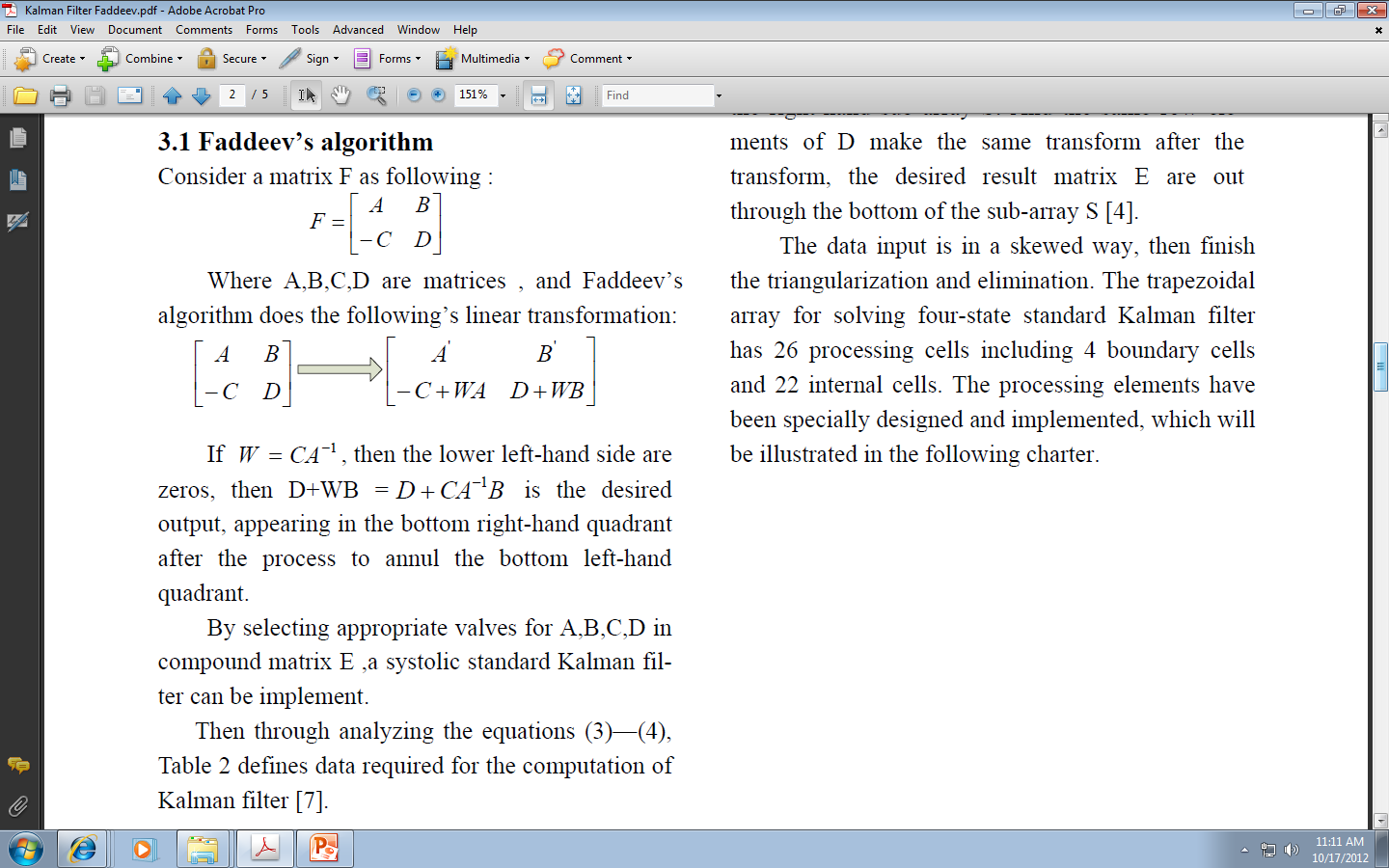 3.2 Faddeev’s algorithm mapped onto Systolic array [8]
We used the trapezoidal array illustrated in Fig.1 [4] to implement the Faddeev’s algorithm.

 If the input matrix is 2*n rank, then the Systolic array is maked up of sub-array T and sub-array S , which including n*(n-1)/2 PE and n*(n-1)/2 PE, respectively. 

There are two types of PE : square and circular PE. 

As shown in the Fig.1, the elements of matrix A are firstly fed to the sub-array T, and B are fed to sub-array S, and both of them are fed to the array in a skewed way as shown in Fig.1.
This skewing can
be achieved through delay cells. 

The elements of
matrix A are triangularized in the sub-array T, then
being stored in the PE of sub-array T. 

At the same
time, the multiplier M is fed to the right-hand
sub-array S, and the same row elements of B make
the same transformation, storing in the PE of
sub-array S. 

The column elements of matrix C are
fed into sub-array T after the matrix A, after the
transformation , all the elements of matric C are zeros,
and at the same time, the multiplier M is fed to
the right-hand sub-array S.
And the same row elements of D make the same transform after the transform, the desired result matrix E are out through the bottom of the sub-array S [4].

The data input is in a skewed way, then finish the triangularization and elimination. 

The trapezoidal array for solving four-state standard Kalman filter has 26 processing cells including 4 boundary cells and 22 internal cells. 

The processing elements have been specially designed and implemented, which will be illustrated in the following charter.
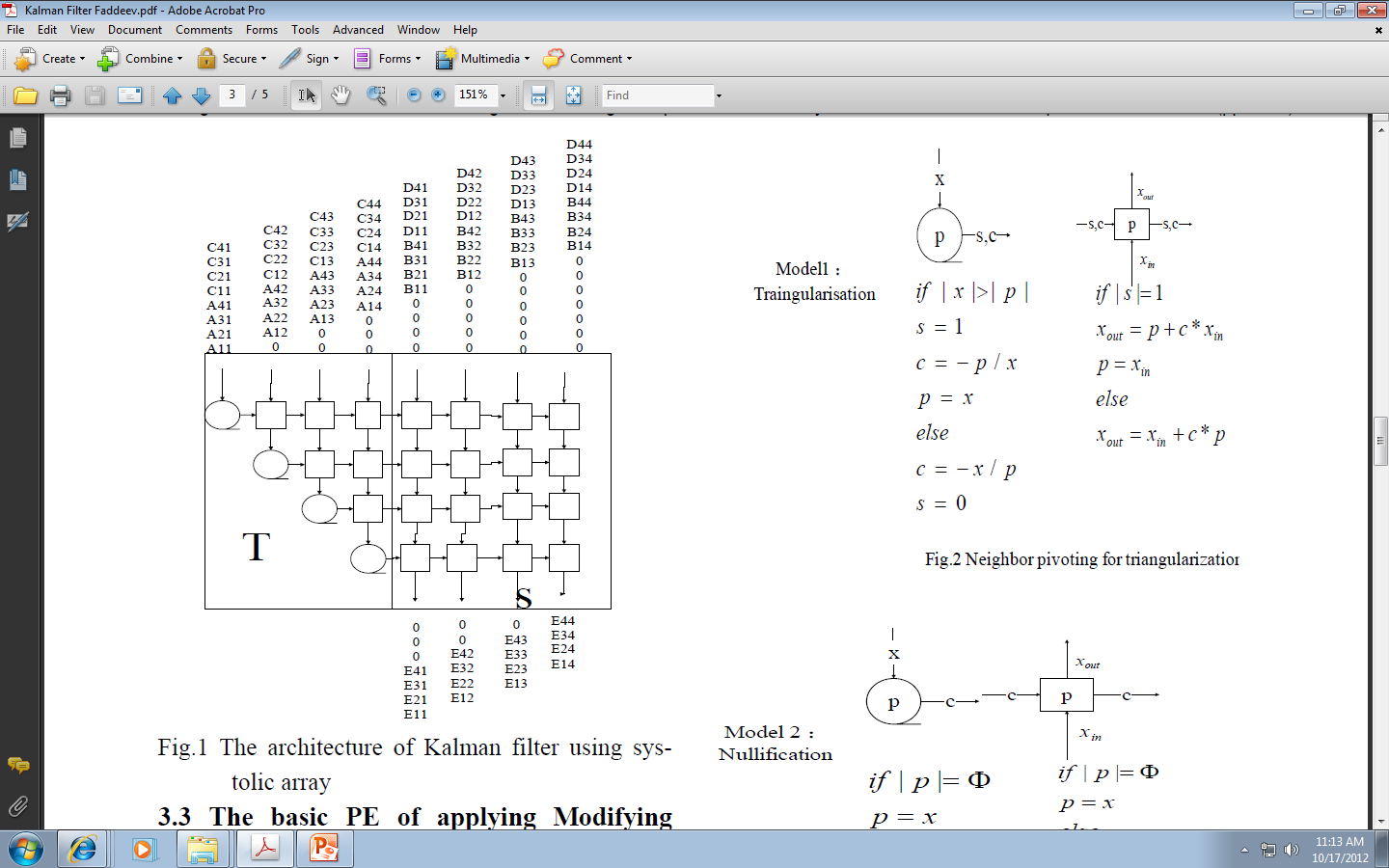 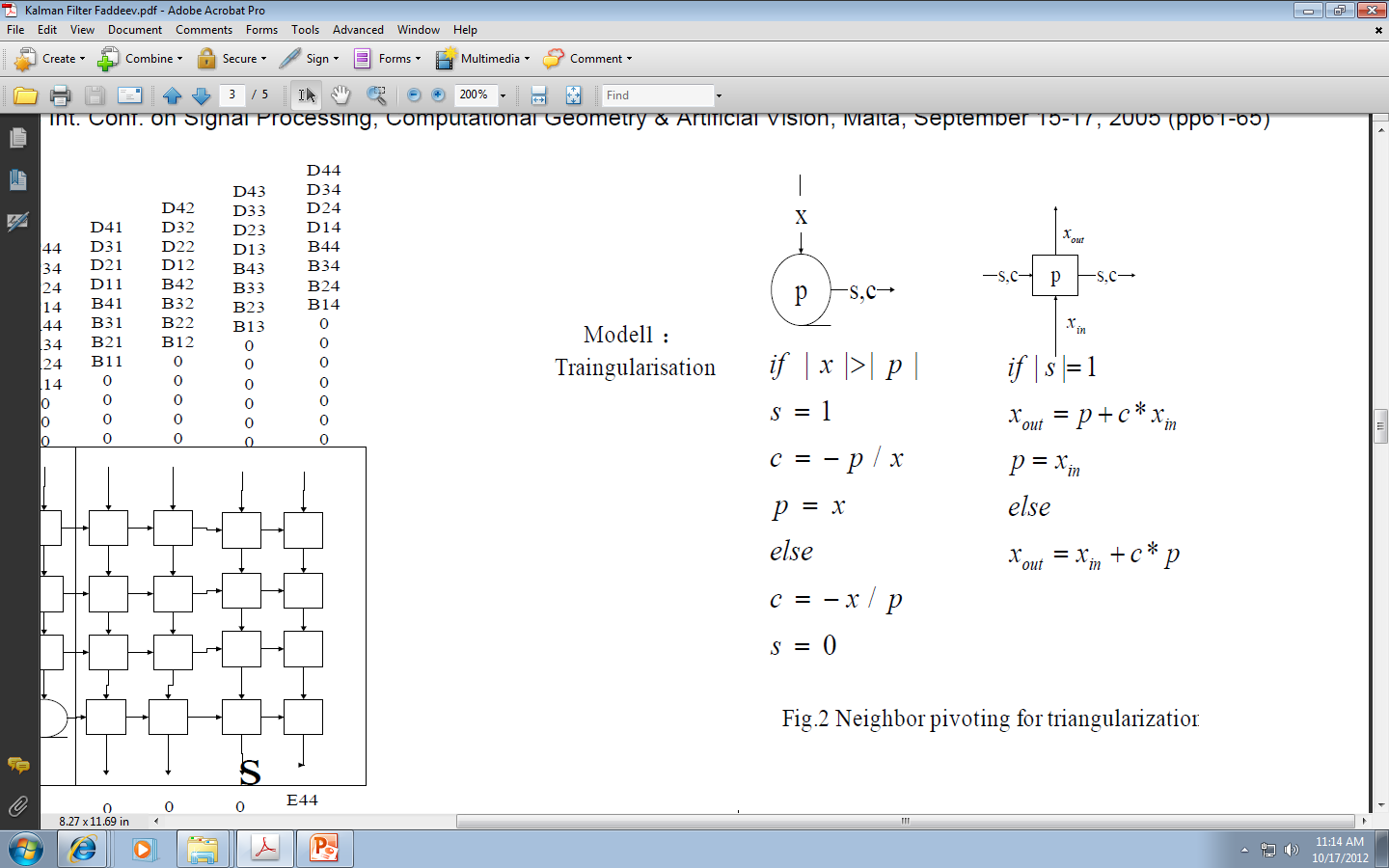 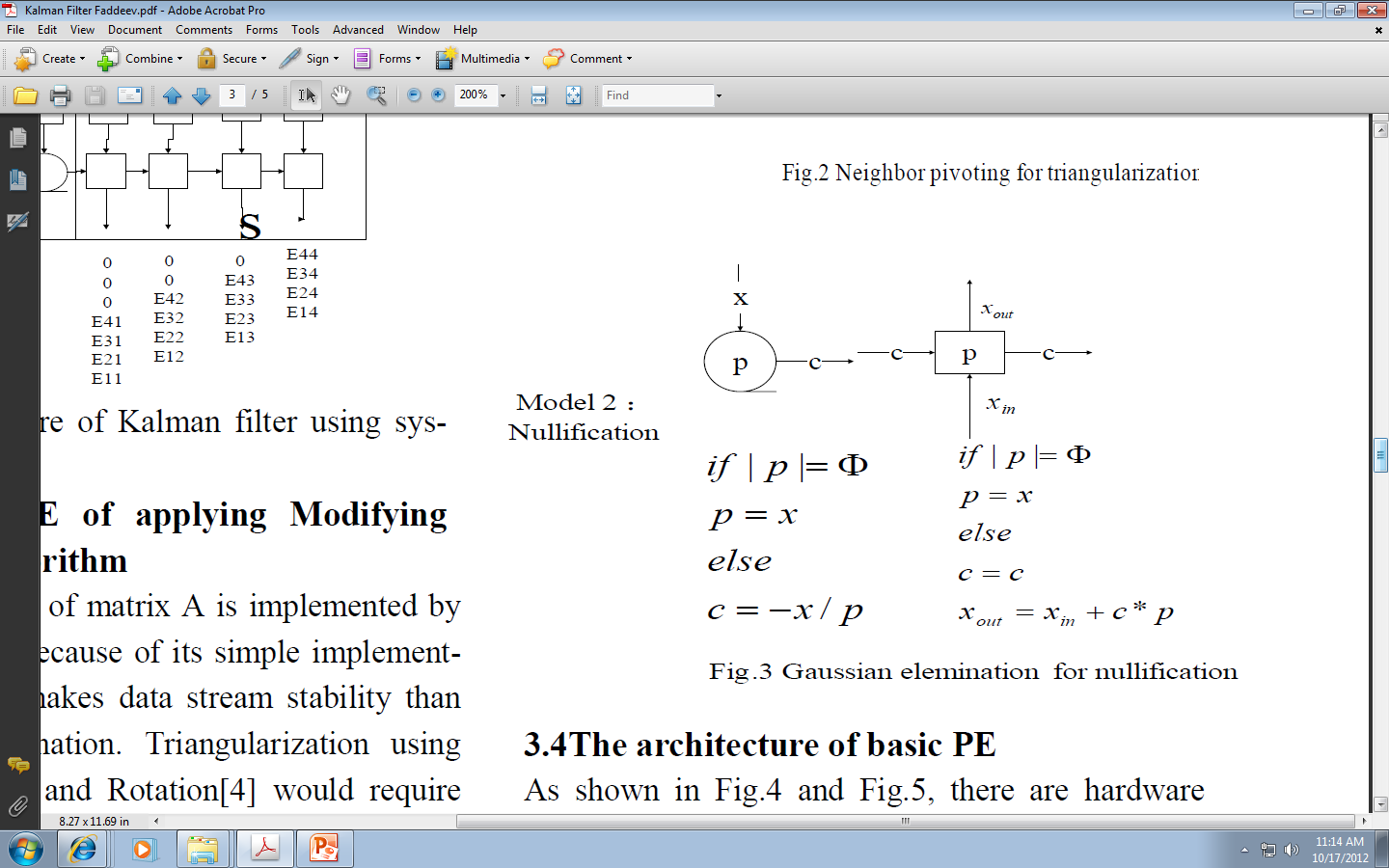 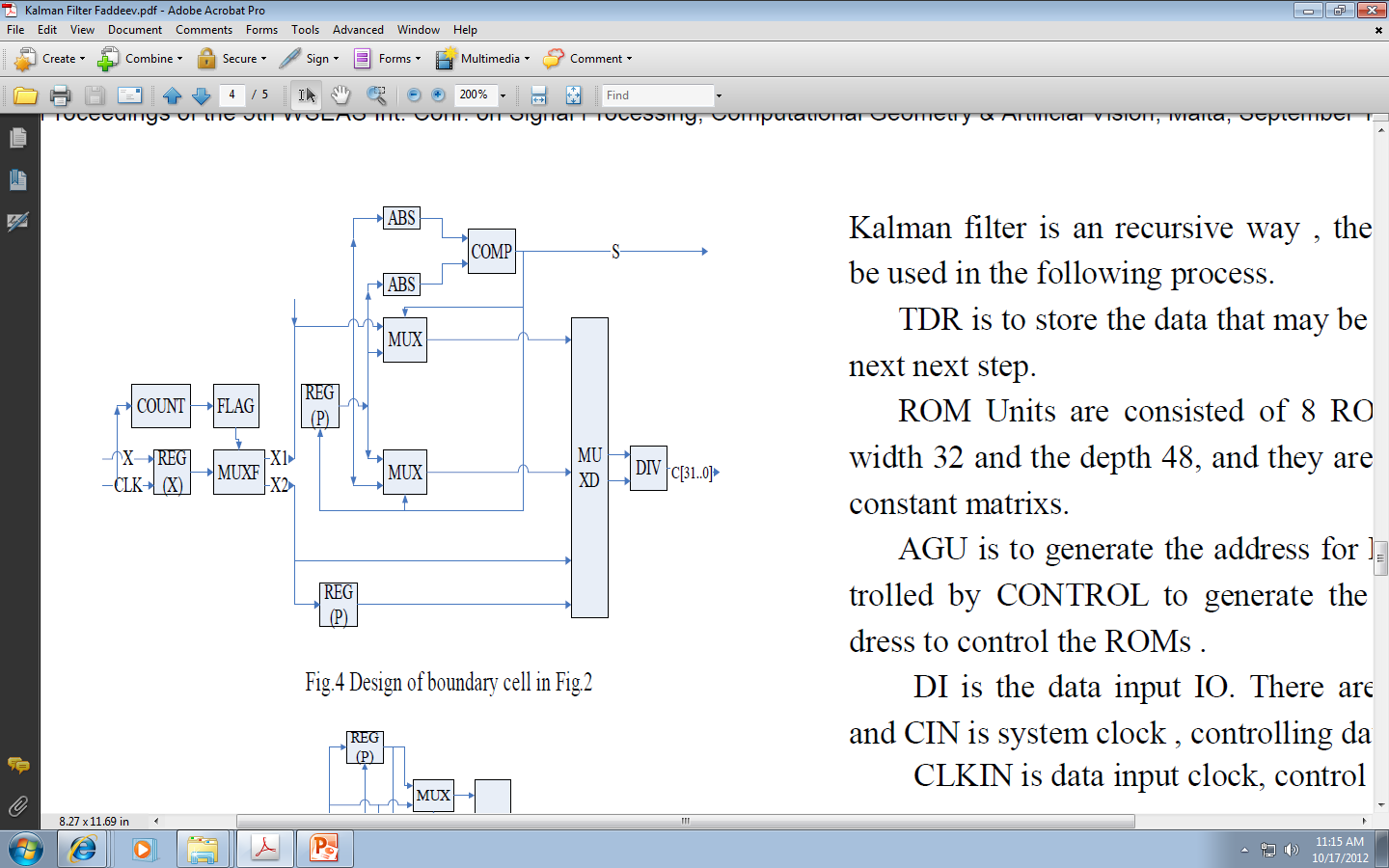 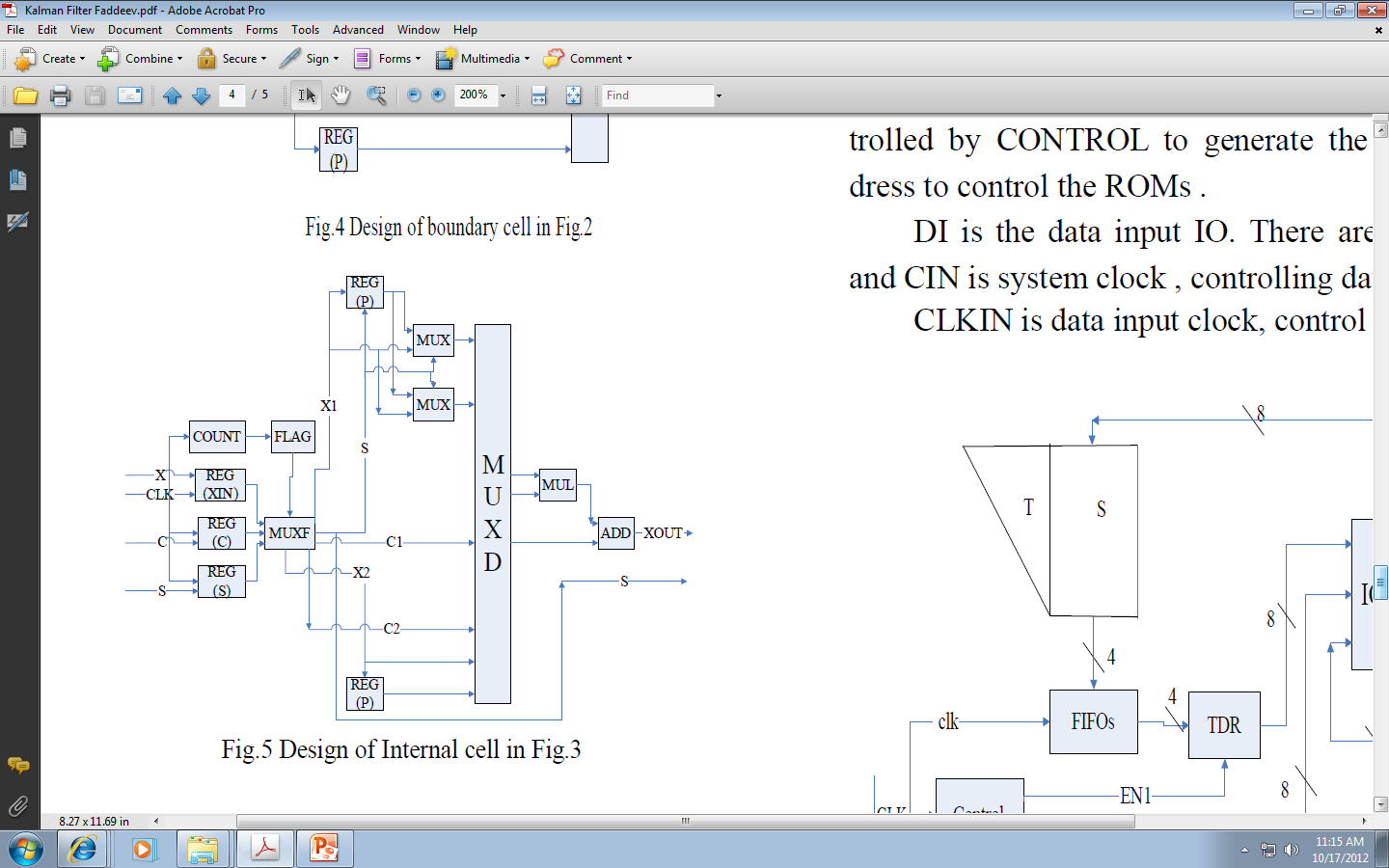 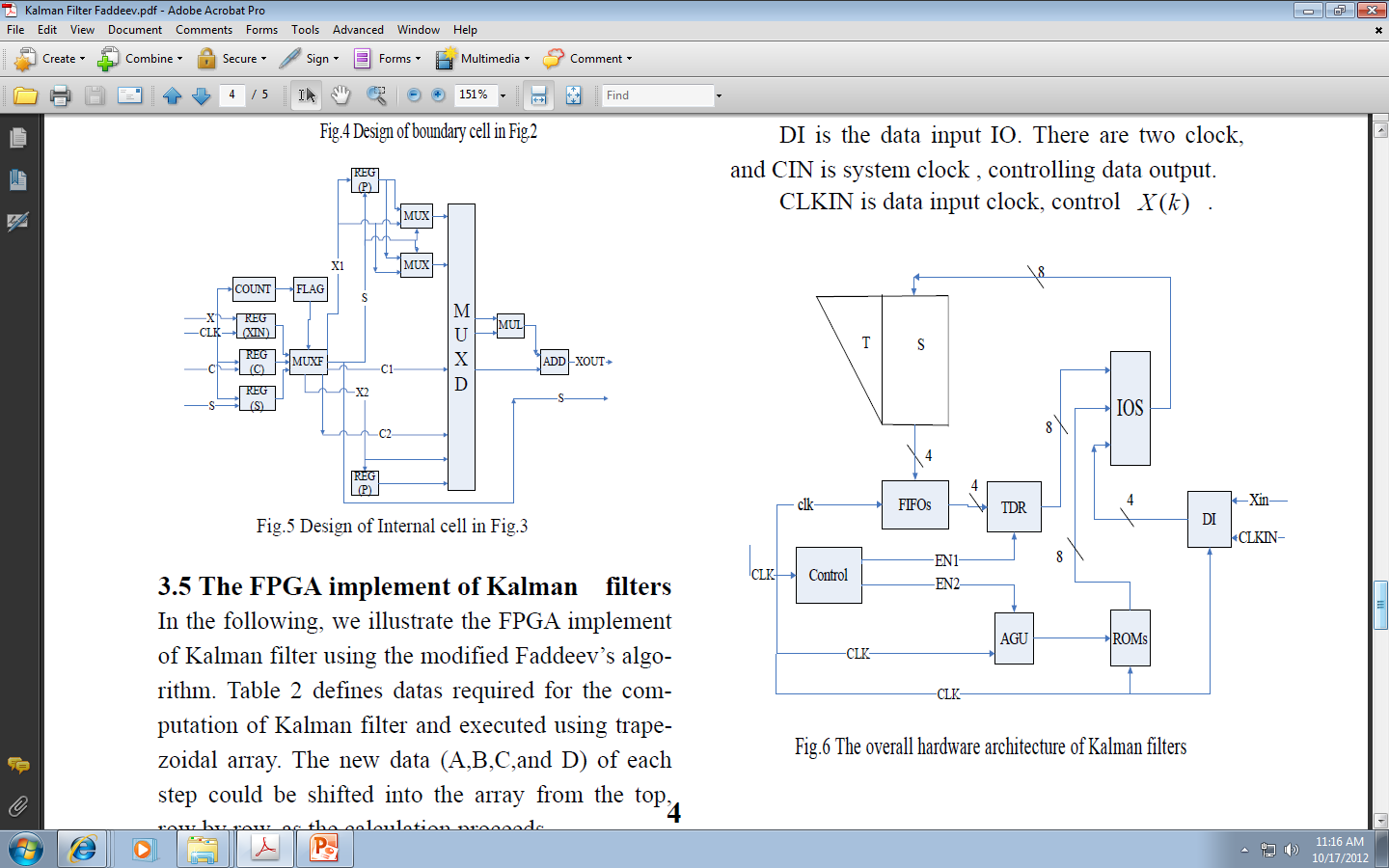 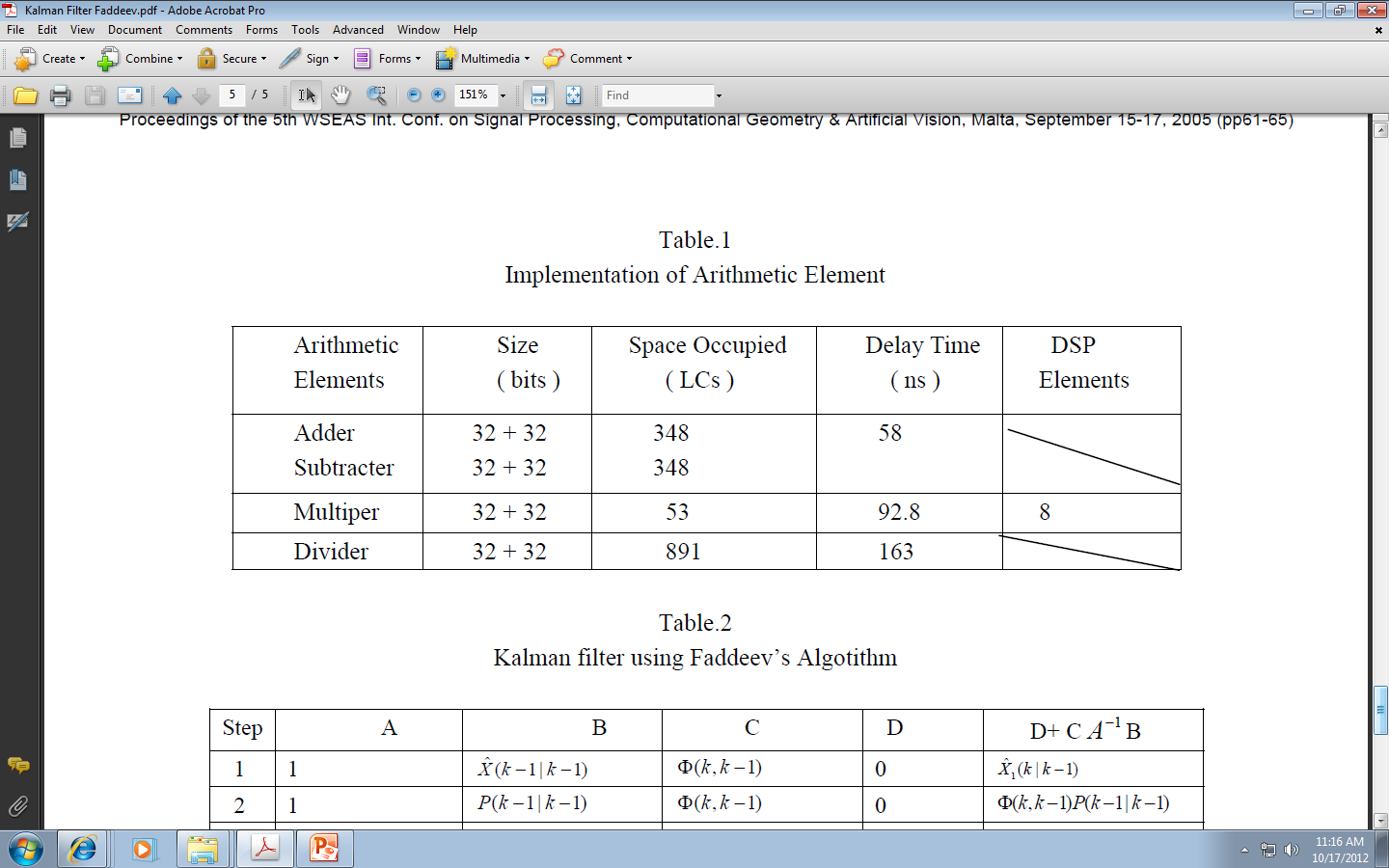 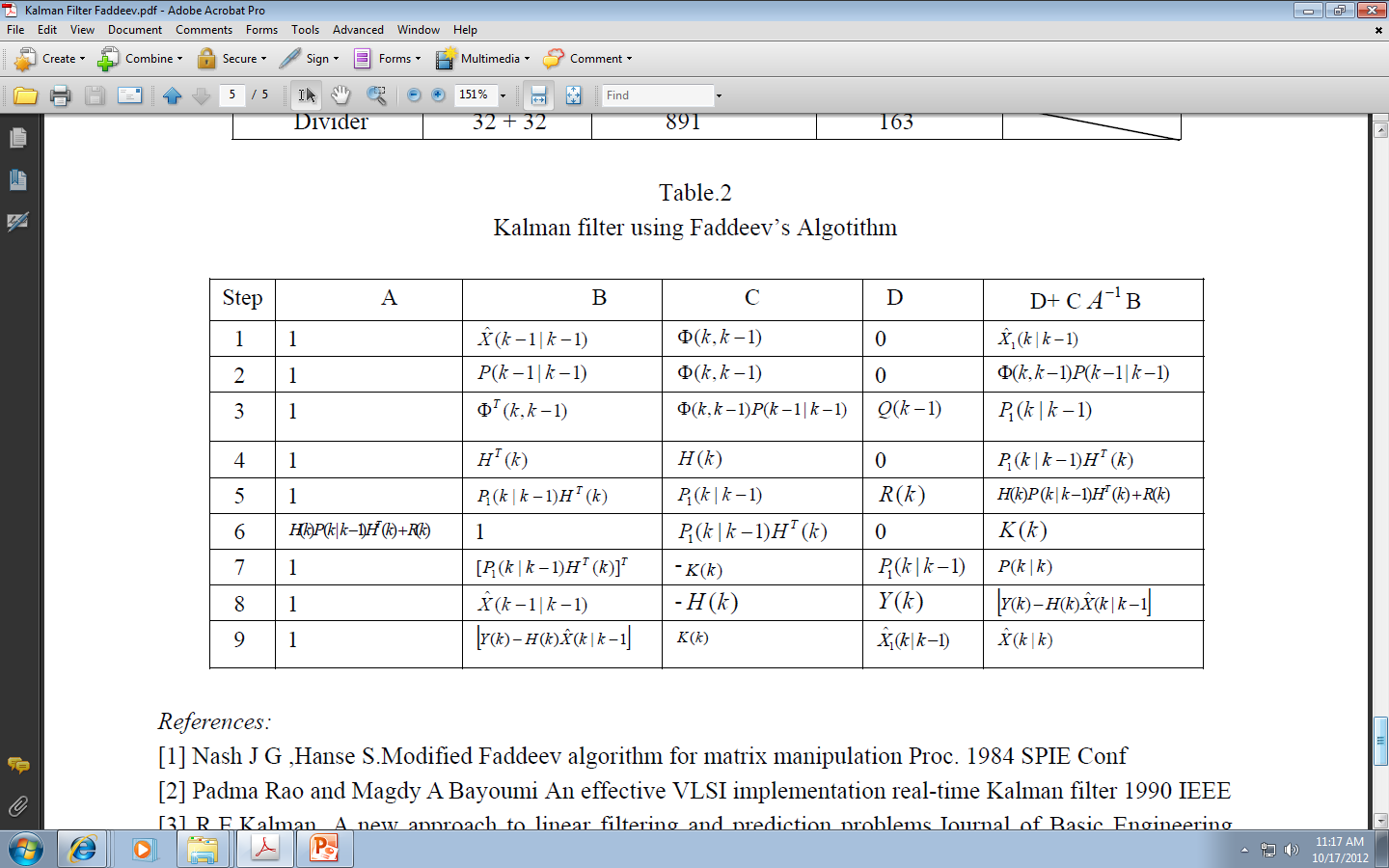 References:
[1] Nash J G ,Hanse S.Modified Faddeev algorithm for matrix manipulation Proc. 1984 SPIE Conf
[2] Padma Rao and Magdy A Bayoumi An effective VLSI implementation real-time Kalman filter 1990 IEEE
[3] R.E.Kalman, A new approach to linear filtering and prediction problems.Journal of Basic Engineering 82D(1960)34—45.
[4] Guo lang Chen VLSI calculation theory and parallel algorithm USTC Publishing House 1991
[5] Gentlelman W M , Kung H T . Matrix triangularization by systolic arrays . Proceedings of SPIE—The international Society of Optical Engineering ,Aug. 1981, 19—26
[6] Chuang Y H, He G. Design of problem—size independent systolic array systems. Proc. InternationalConference on computer Design: VLSI in Computers.1984,152—187

[7] Zoran Salcic ,Chung-Ruey Lee Scalar-Based Direct Algorithm Mapping FPLD Implementation of a Kalman Filter IEEE Transaction On Aerospace And Electornic Systems VOL.36,NO.3,JULY 2000.

[8] Hen—Geul Yeh Systolic Implementation on Kalman Filters 1988 IEEE [9] Altera Corporation Data Book,1996